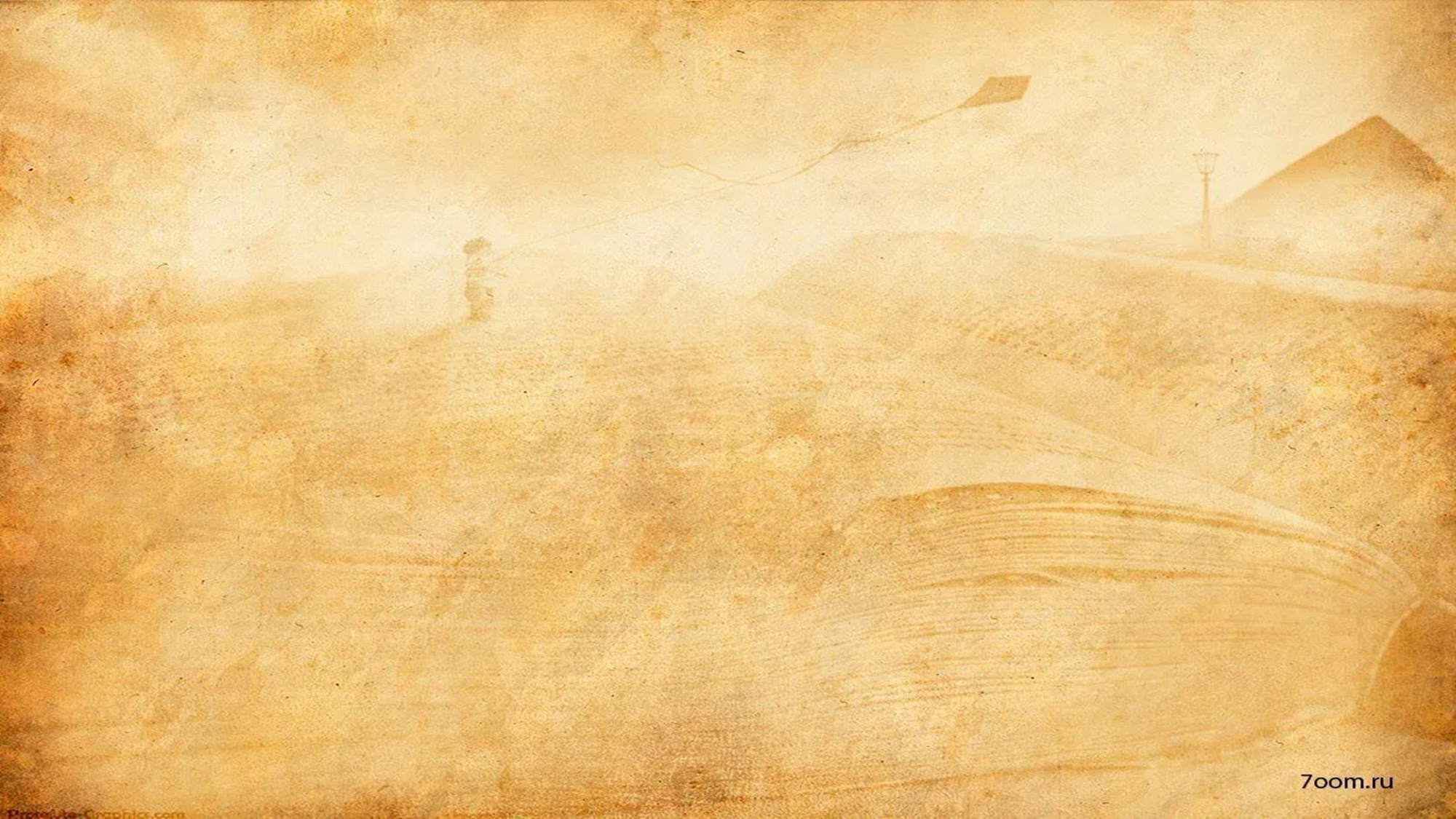 Интерактивная игра «По местам воинской славы»
Подготовила:
Иванова Мария Петровна
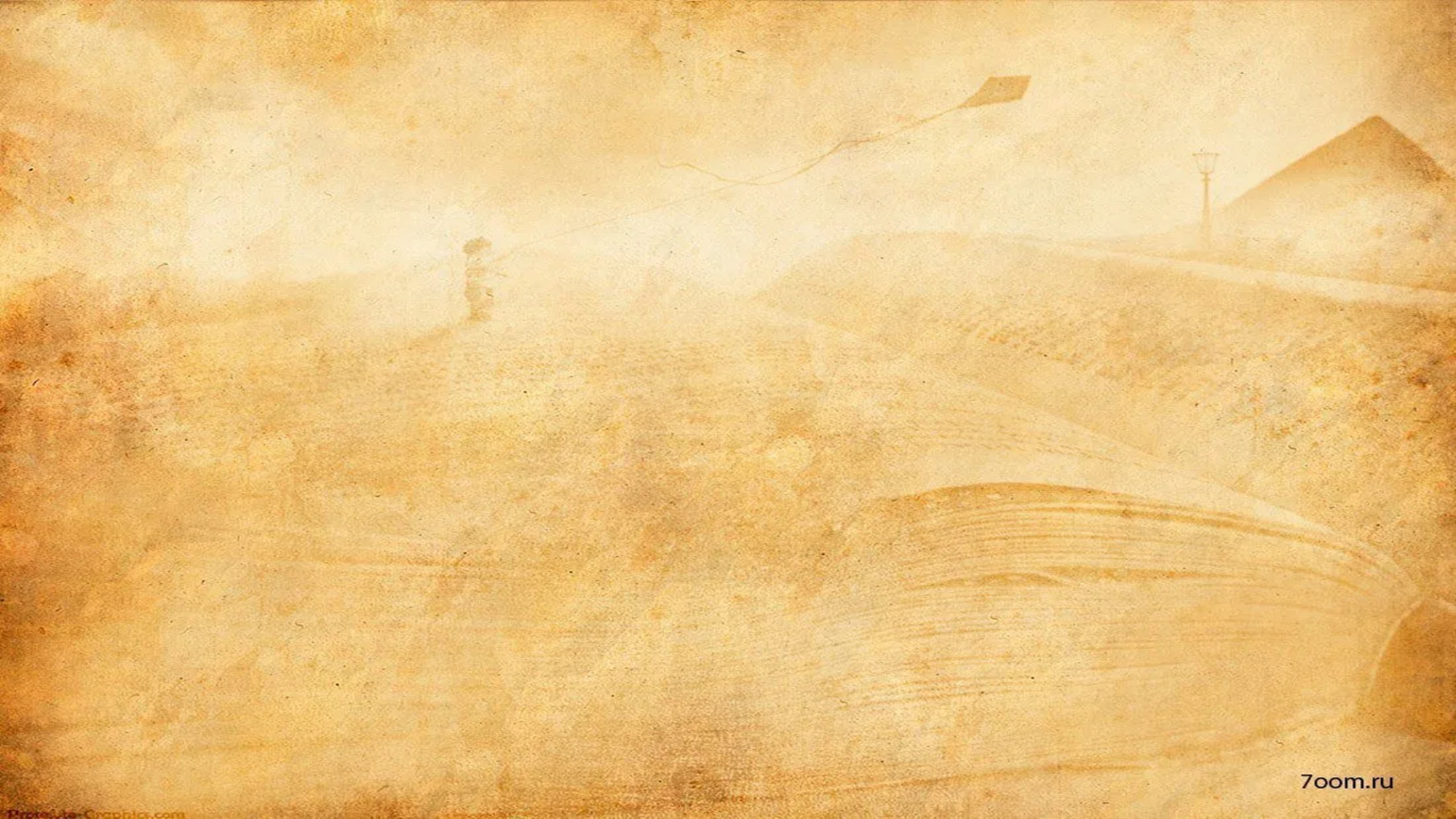 Цель игры: уточнить и обобщить знания детей о местах воинской славы посредством интерактивной игры.
Правила игры
Чтобы начать игру нажмите на 
На экране появится вопрос, который вы зачитаете  детям.
В это время                          отправляется к месту расположения обозначенного в вопросе памятника или музея.
Получив от детей ответ на вопрос  , вы проверяете нажав на           где стоит                 .
Появляется фотография памятника или музея.  
Чтобы перейти к следующему вопросу нажмите на                    с надписью выход. Вы вернетесь к карте. 
Продолжаем по заданному алгоритму.
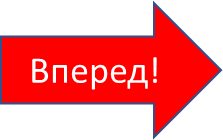 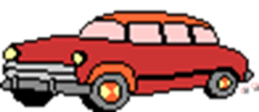 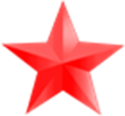 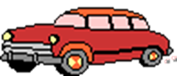 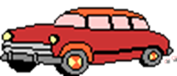 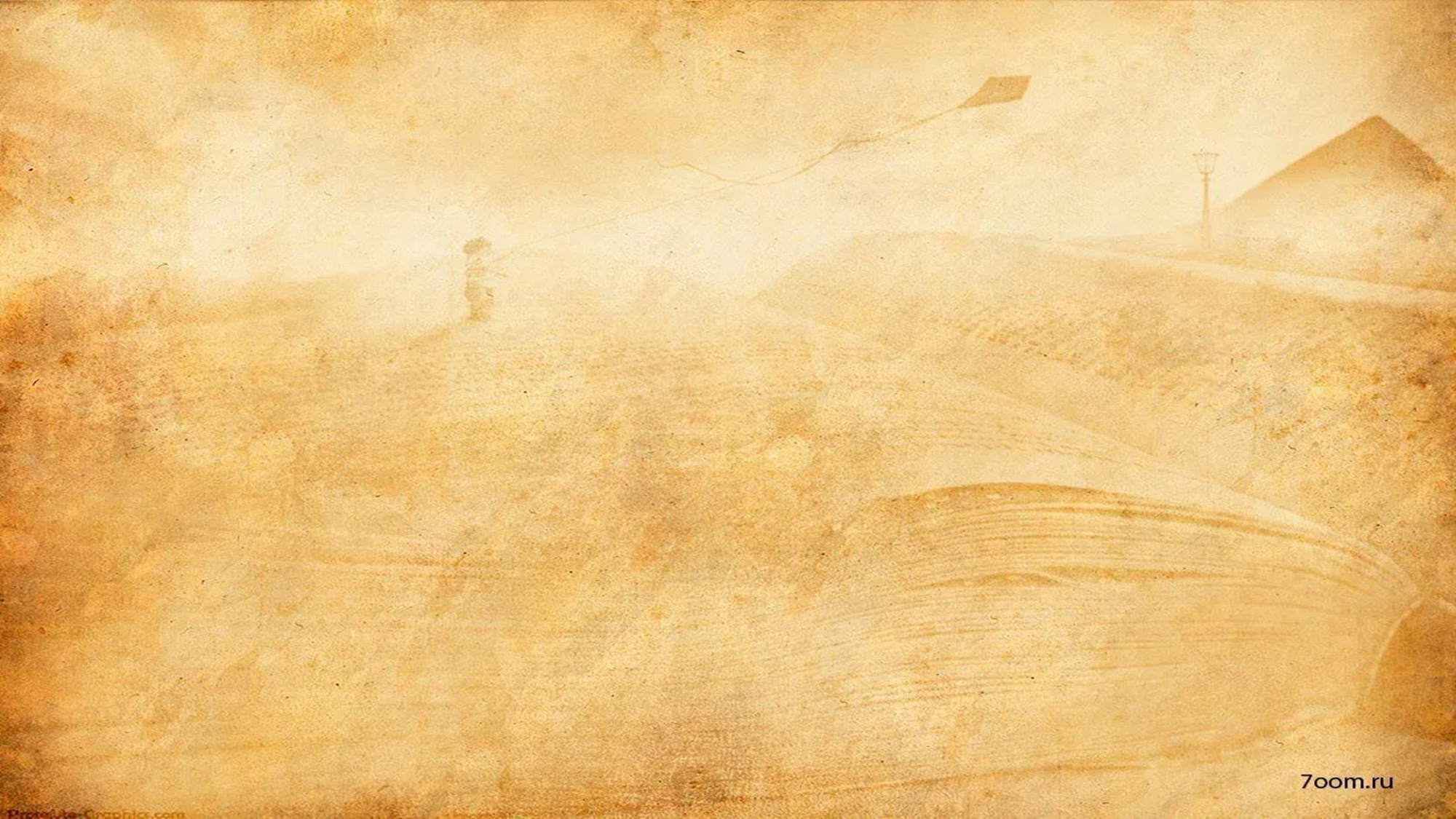 Как называется мемориал, установленный в память о прорыве Блокады, который находится недалеко от Ладожского озера.
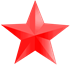 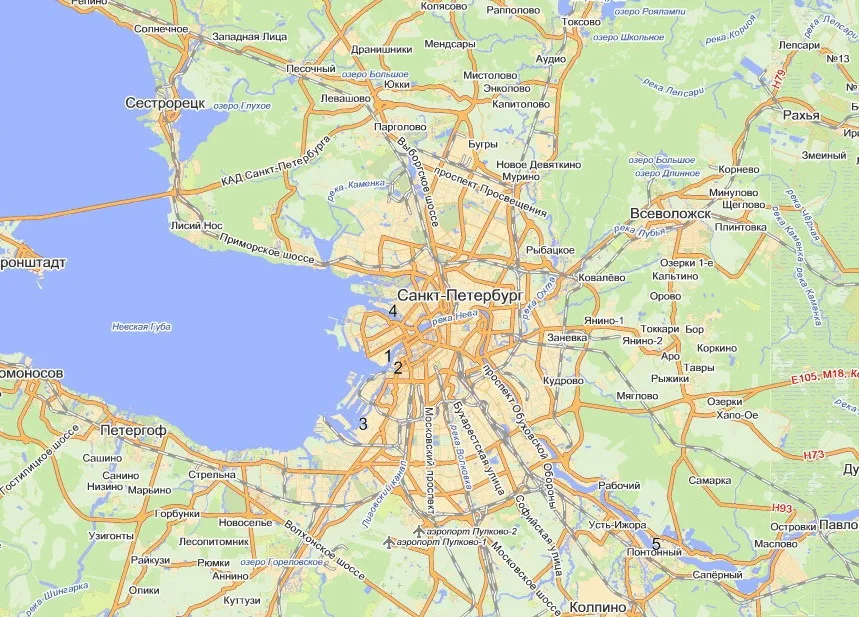 Вспомните название Главного оборонительного рубежа Ленинграда
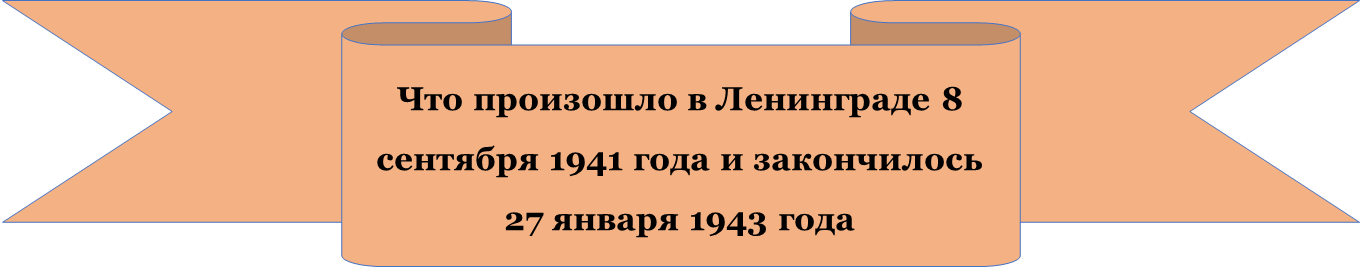 Как называется первый и главный музей, посвященный Блокаде Ленинграда
Как называется музей открытый в честь подвига солдат  63 стрелковой дивизии Ленинградского фронта .
Как называется мемориал, имеющий музей под землей.
4
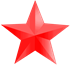 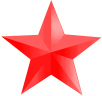 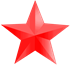 1
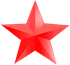 5
2
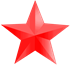 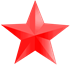 6
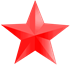 3
Вперед!
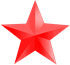 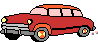 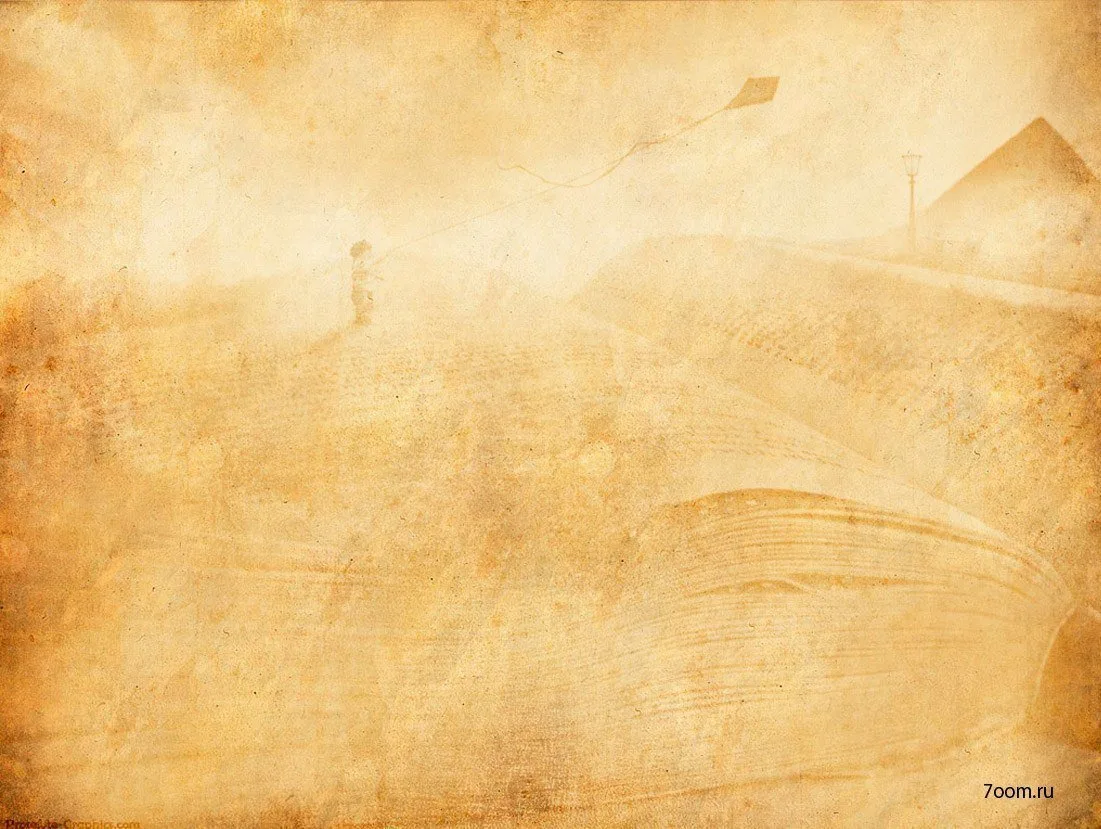 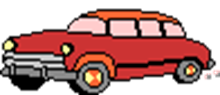 выход
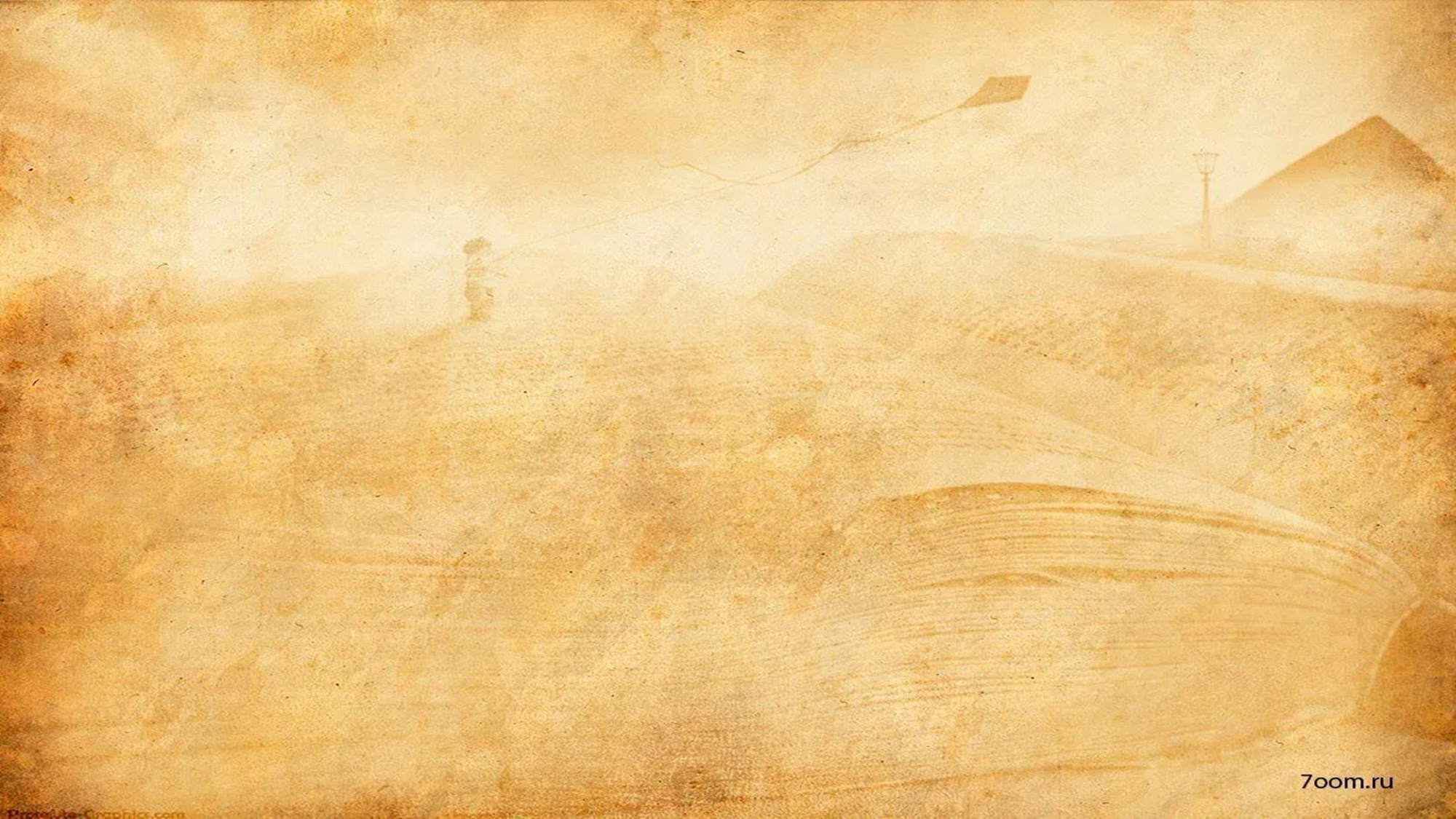 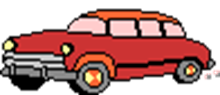 выход
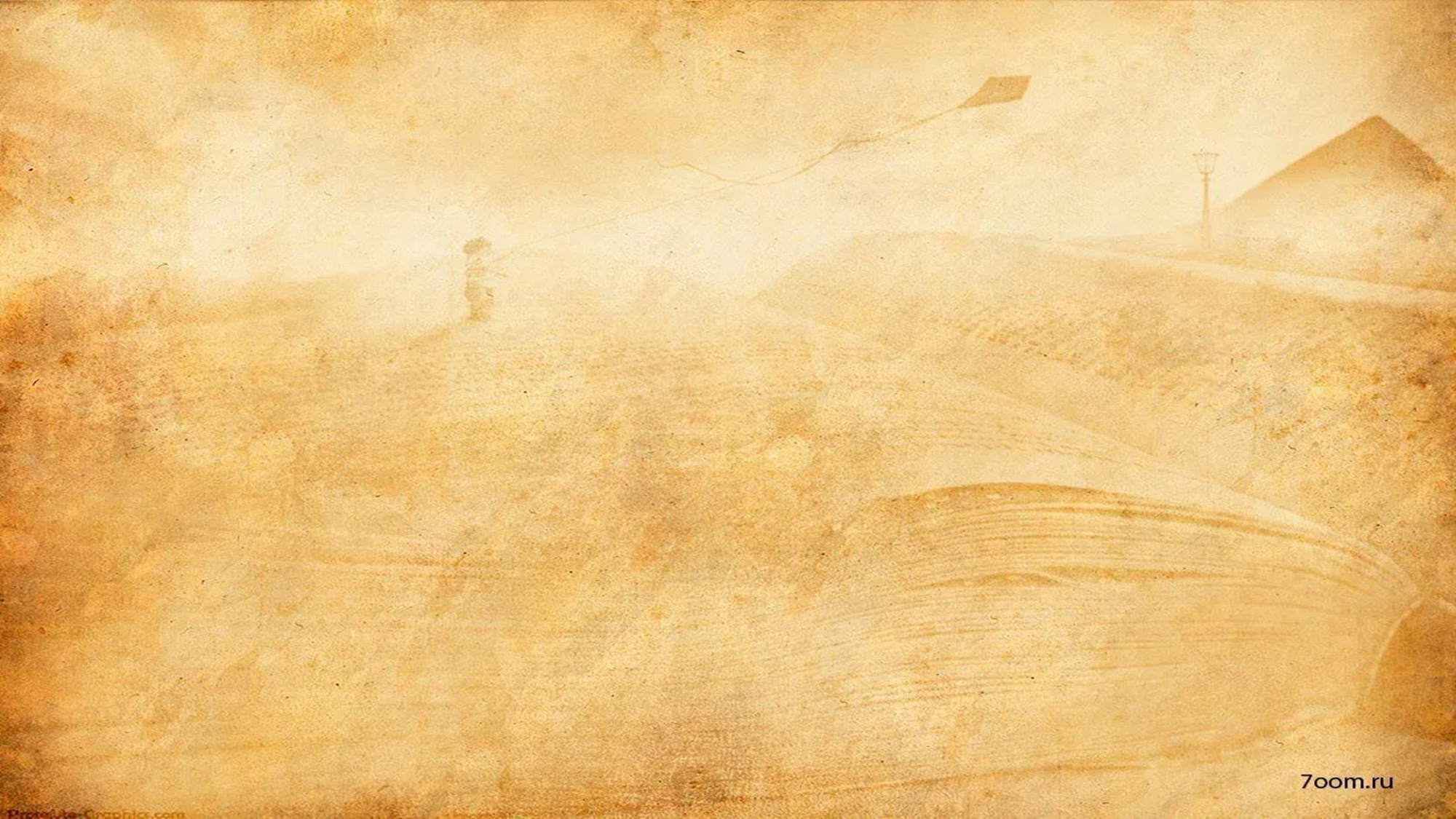 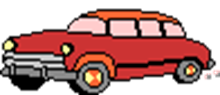 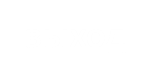 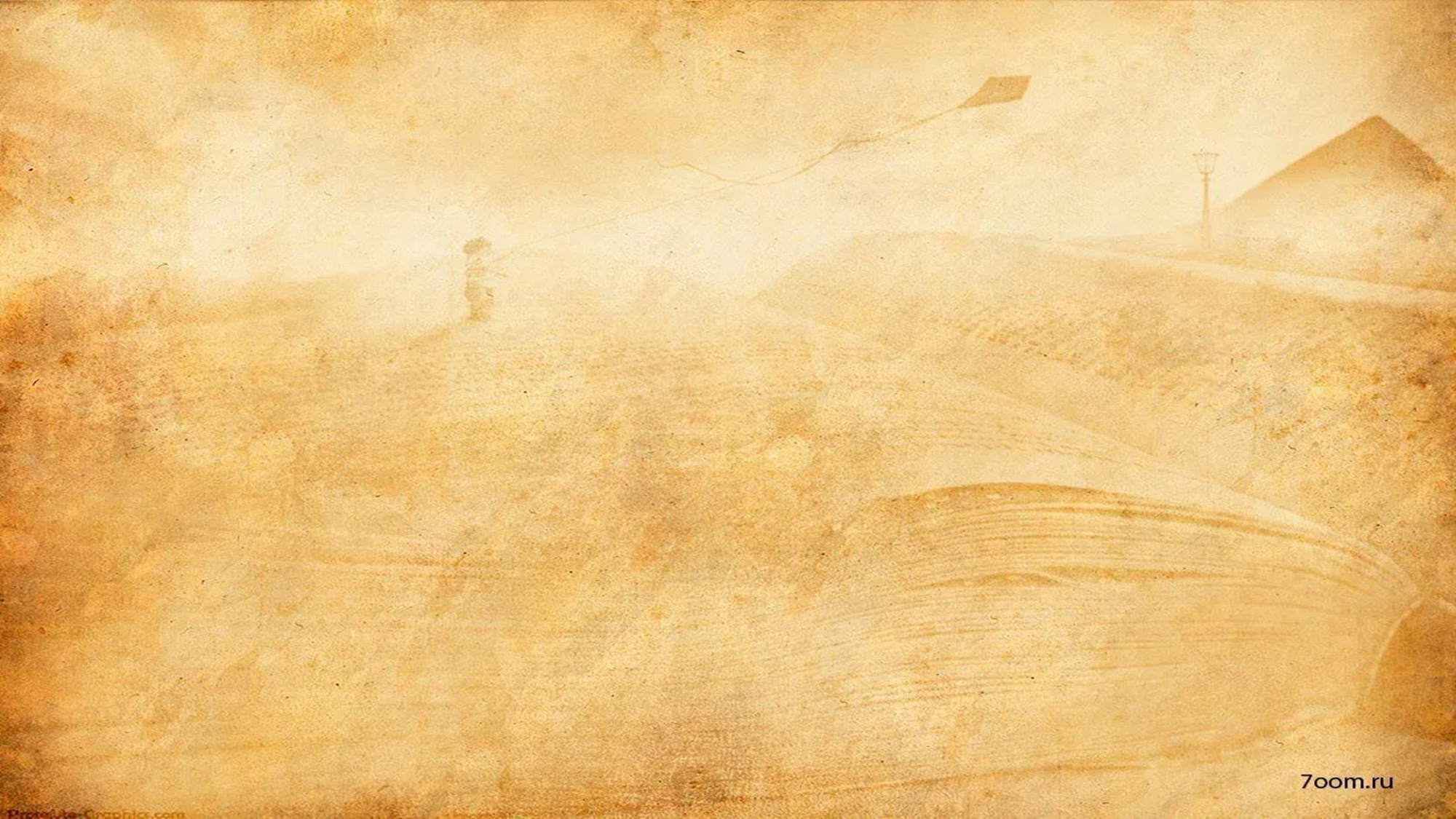 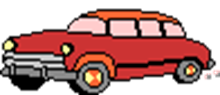 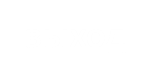 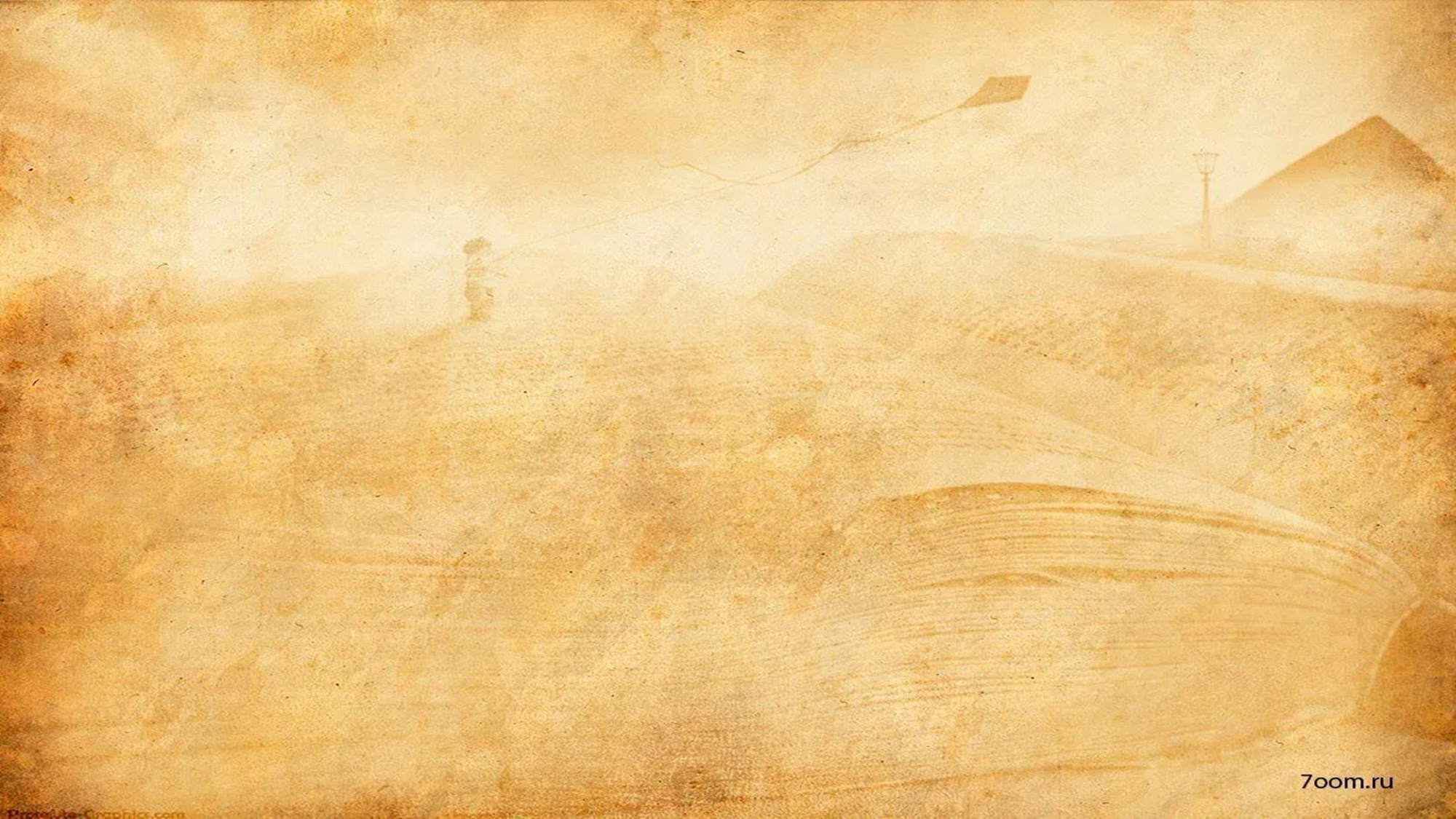 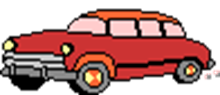 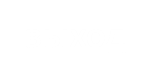 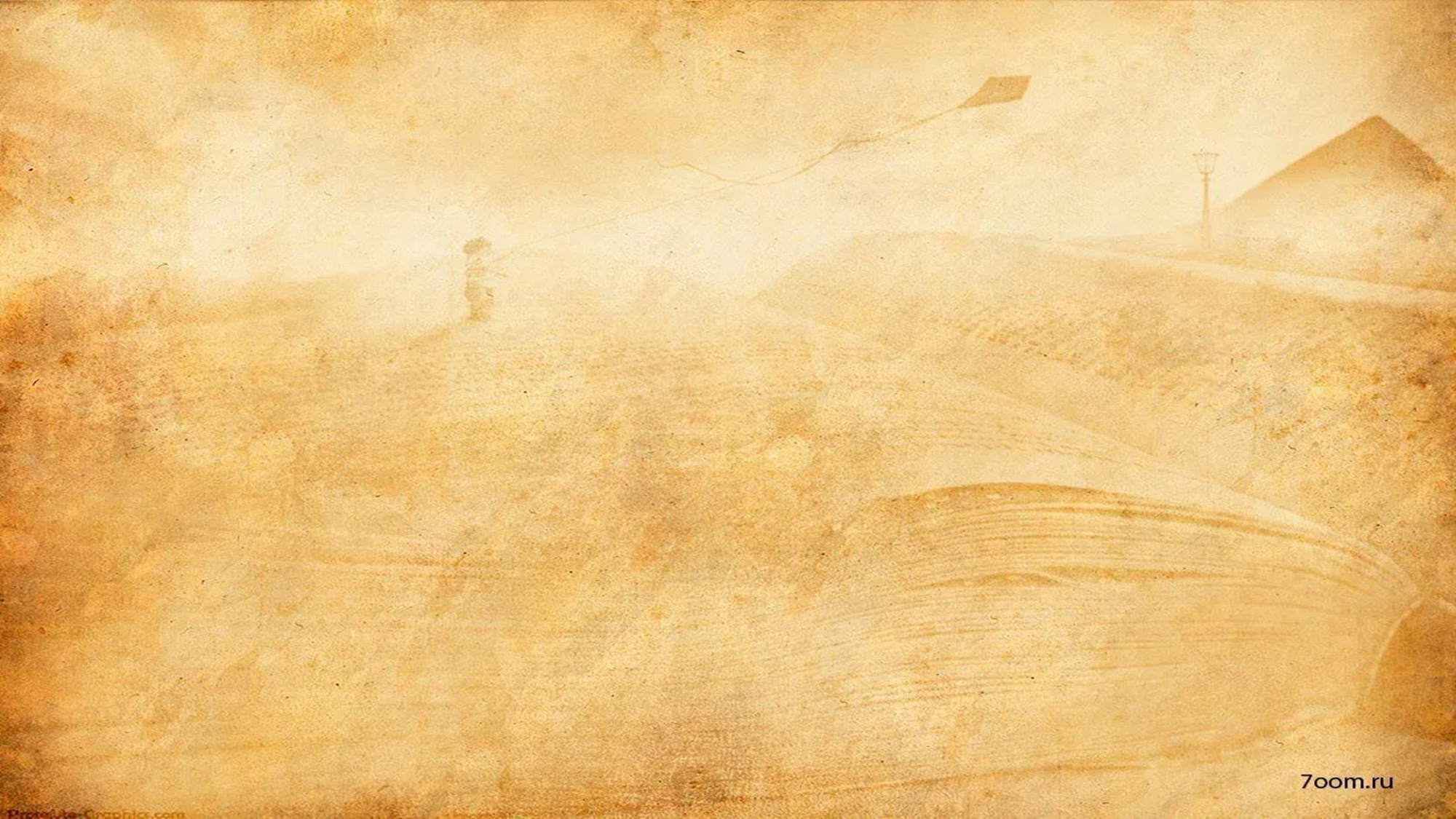 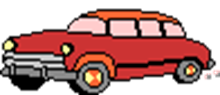 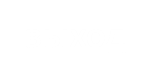 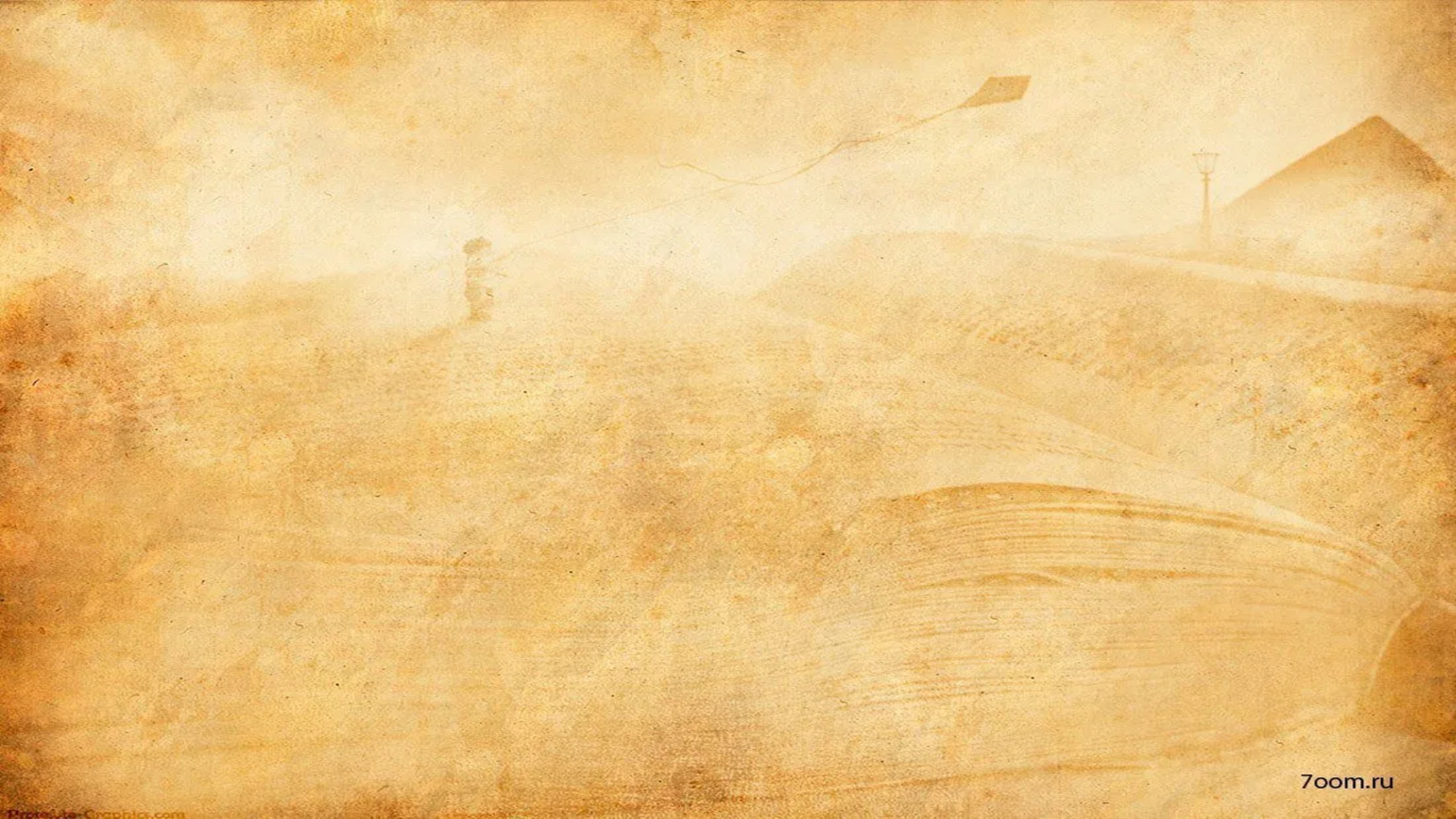 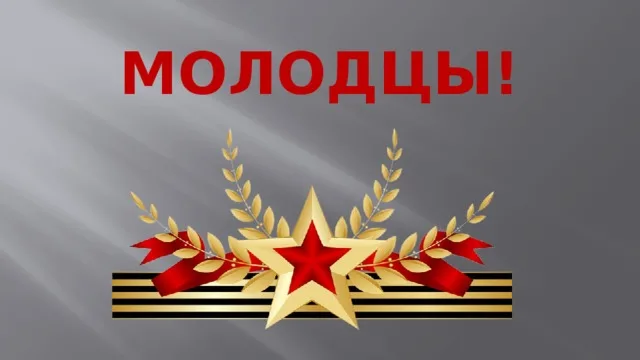 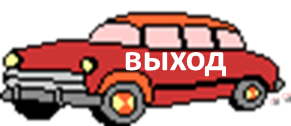